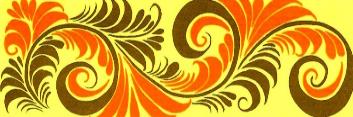 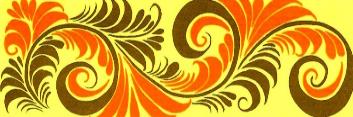 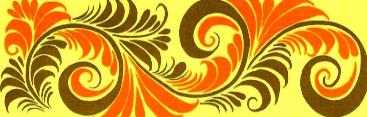 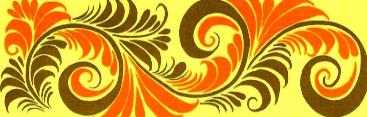 Муниципальное бюджетное общеобразовательное учреждение
Садовская средняя общеобразовательная школа филиал  с.Лозовое
с.Лозовое Тамбовского района Амурской области
Тема:
Художественные промыслы России. 
(урок №2)
МХК. 8 класс
Составила учитель русского языка и литературы 
Ефимова Нина Васильевна
2016 г.
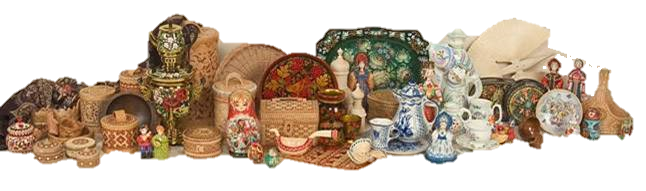 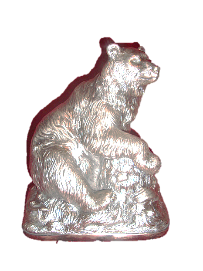 Проверка домашнего задания
Как классифицируется декоративно-                прикладное искусство?   
Назовите виды ДПИ  
К чему относится ковка, литье, чеканка?  
Какие изделия изготавливают кузнецы?   
Назвать промысел по серебру и что он изготавливает.  
Что такое чернь?  
Каким промыслом является Кубачи?  
Чем знаменит Златоустовский промысел?
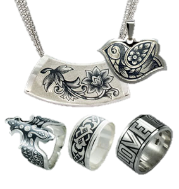 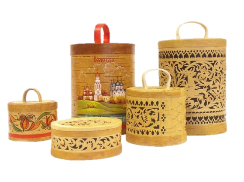 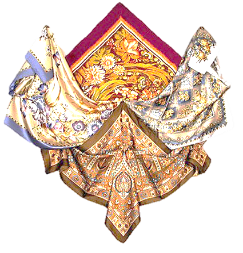 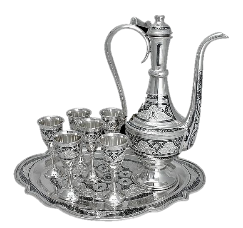 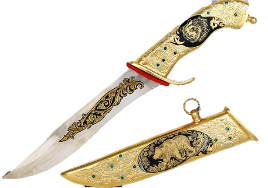 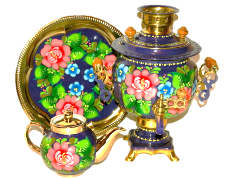 Народное искусство имеет духовную и материальную ценность. Мастера народного декоративно-прикладного искусства создают свои произведения из разнообразных материалов. Расписной посудой, кружевными салфетками, резными досками, вышитыми полотенцами и другими произведениями народного искусства мы можем пользоваться в быту.
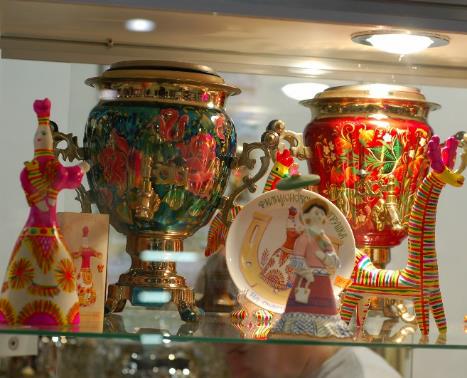 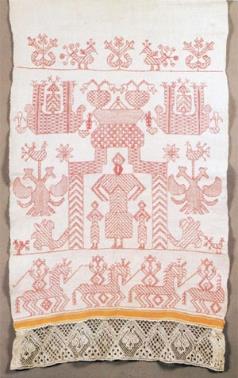 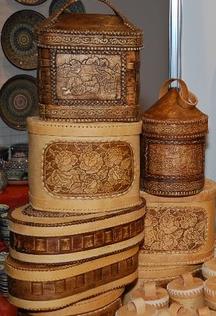 Какие промыслы сложились в России?
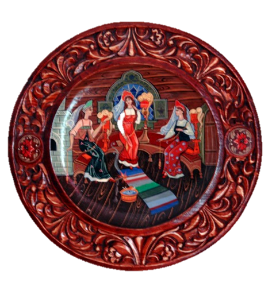 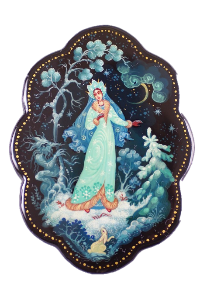 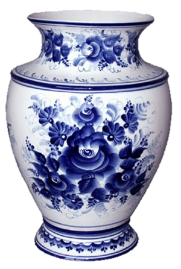 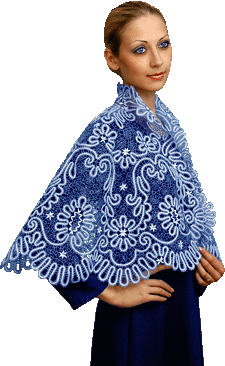 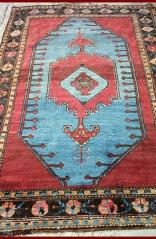 Резьба и роспись по дереву
Лаковые миниатюры
Керамика
Ткачество
Кружево
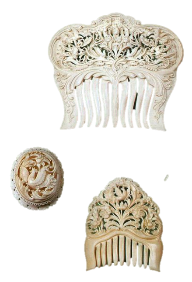 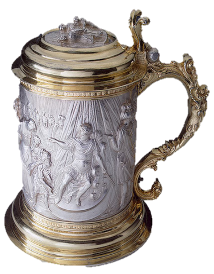 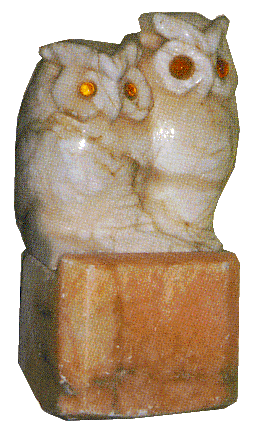 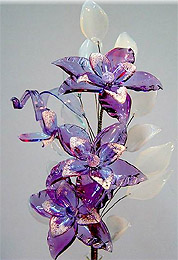 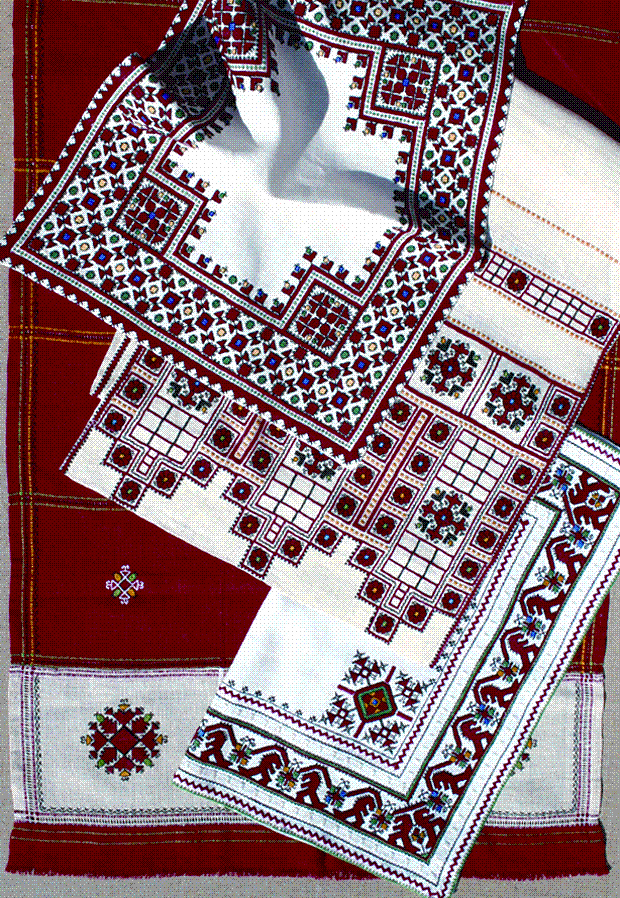 Ковка, литье, чеканка
Резьба по камню
Изделия из стекла
Резьба по кости
Вышивка
Резьба по кости народов Севера
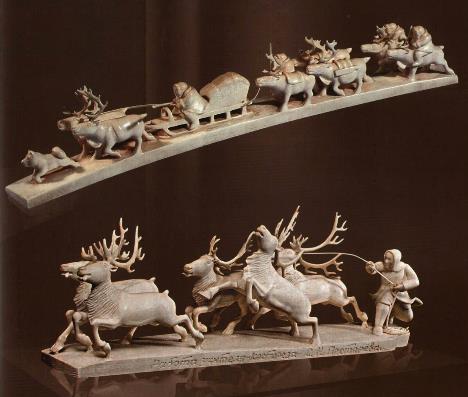 Резьба по кости народов Севера относится к одному из древних народных промыслов. В нашей стране издревле существует 
4 косторезных школы: чукотская, тобольская, холмогорская и якутская.
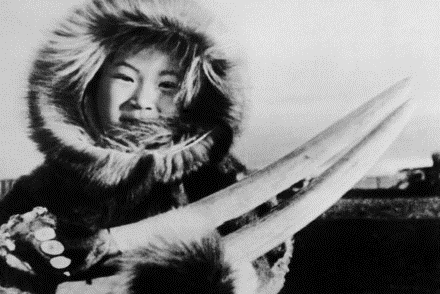 Сырьем для этого промысла являются моржовые клыки, бивни мамонтов, которые при раскопках до сих пор находят в тундре, бивни слонов
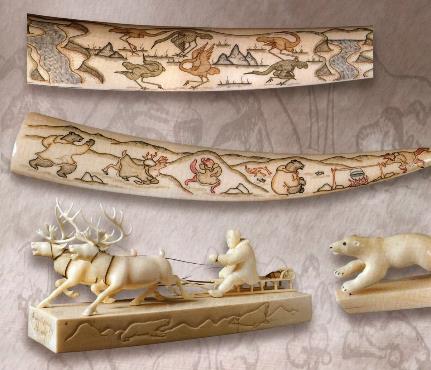 Мастера Чукотки используют моржовые клыки. В основном,  это амулеты и бытовые изделия: наконечники, ножи, гарпуны. Интересно их искусство гравировки – на клыках создаются целые рассказы в картинках
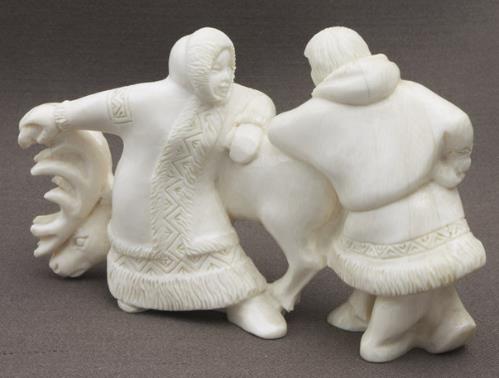 Чукотская резьба по кости
Тобольские мастера создают из клыков моржей и зубов кашалота миниатюры о жизни и быте народов Севера. Среди них   можно встретить и женские украшения, ножи для резки
Тобольская резьба по кости
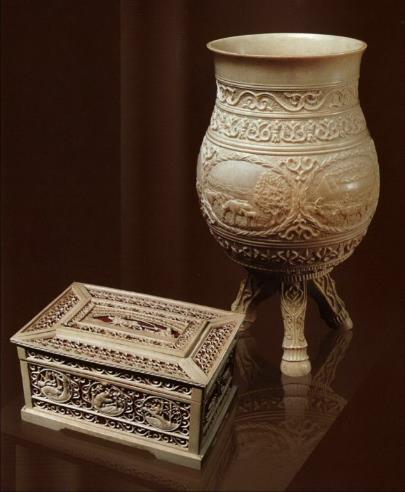 Якутские резчики создают свои работы с помощью ажурной резьбы, используя орнаменты геометрической формы. Сильно развито скульптурное направление, отличающееся тщательной проработкой деталей и построением по типу макета.
Якутская резьба по кости
Холмогорская резьба по кости – один из первых русских художественных промыслов. Изделия этих мастеров очень узнаваемы своей неповторимой ажурностью, витиеватостью многочисленных орнаментов.
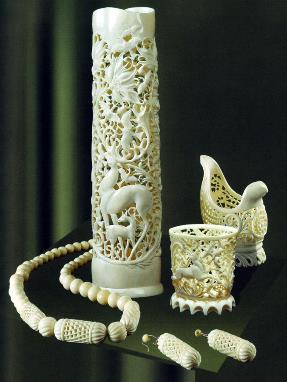 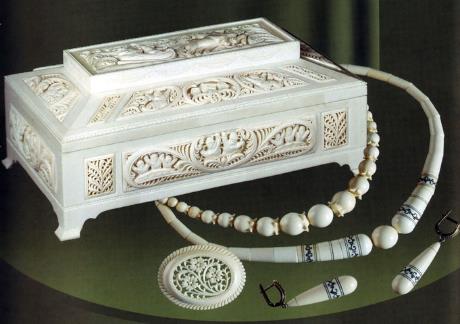 Холмогорская резьба по кости
Современные мастера резьбы по кости создают свои изделия в лучших традициях этого искусства. Статуэтки и ларцы, всё так же поражают воображение своей красотой и выразительностью, обладают высокой художественной и материальной ценностью.
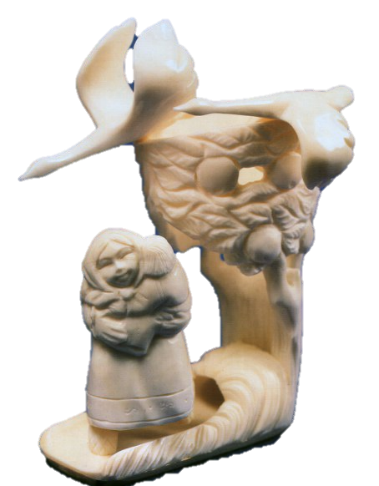 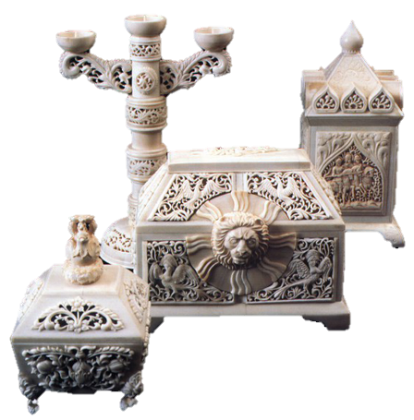 Гончарное искусство Гжели
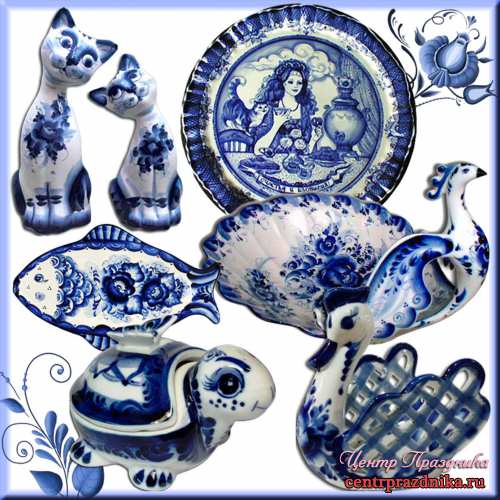 Керамика – распрост-раненный мате­риал ДПИ. Разновидности керамики – фарфор, фаянс,               майолика и терракота. 
На производстве этих художественных керамических изделий специализируются многие области России. Популярны изделия гжельских мастеров (Подмосковье).
Керамика – изделия из обожженной глины.
Гжель – это один из крупнейших гончарных промыслов  во всей России.
На территории Гжели существовали гончарные ремесла   с начала XIV в. Особенностью Гжельской росписи является использование 3 основных цветов: белого (фон), синего и голубого (сам рисунок). С середины        XVIII в. гжельские мастера освоили производство майолики с многоцветной росписью по белому фону.
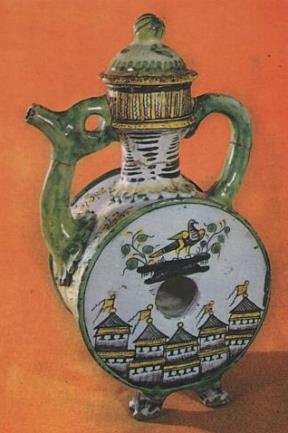 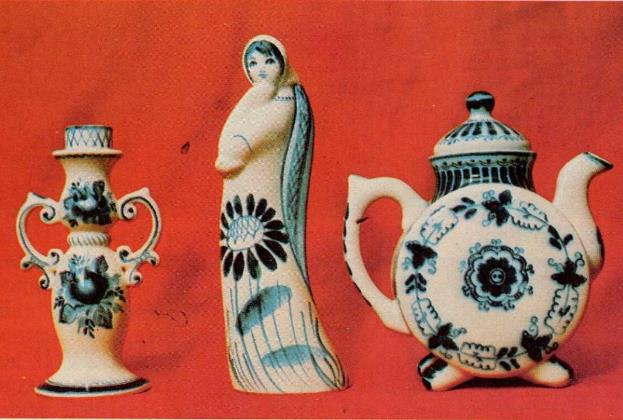 Изделия гжельских мастеров ХХ в.
Квасник. Майолика, роспись по эмали. Гжель. Конец 18 в.
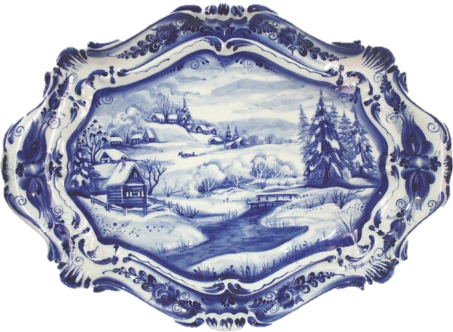 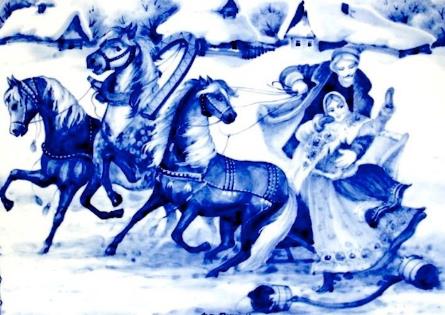 Рисунки гжели — сюжеты из народной жизни прошлого — катание на санях, масленица, сказочные персонажи, расти-тельные орнаменты. Узоры неповторимы, каждое изделие  расписывается вручную.
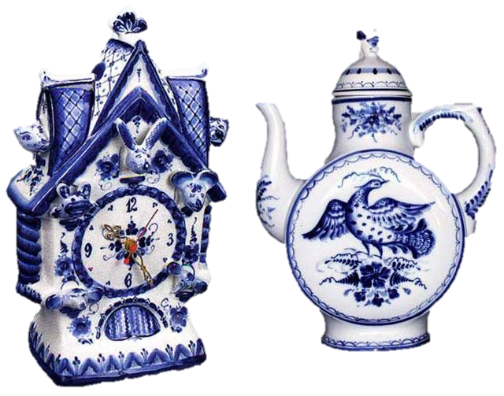 Белый цвет играет роль контрастного фона. Задача художника — распределить остальные цвета, чтобы узор получился гармонич-ным. Орнамент создает общую композицию с «взвешенным» центром.
Гжель – это вазы, статуэтки, игруш-ки, изделия интерьера: камины, люстры и другие изделия. Работы гжельских мастеров покоряют своей особой образностью, их отличает оригинальное решение формы изделий, великолепное мастерство росписи.
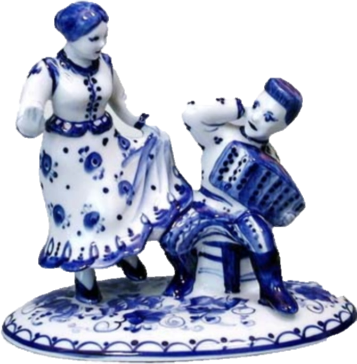 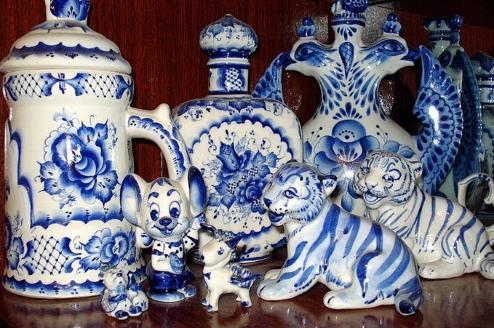 Лаковые миниатюры
Первые лаковые изделия в России относятся к XVIII в. 
С модой нюхать табак появляется мода на различные табакерки. В конце XVIII – нач. XIX в. появилось до десятка мастерских по изготовлению лакированных табакерок из папье-маше. Так родились древнейшие центры лаковой миниатюры России: Палех, Мстера, Федоскино, Холуй.
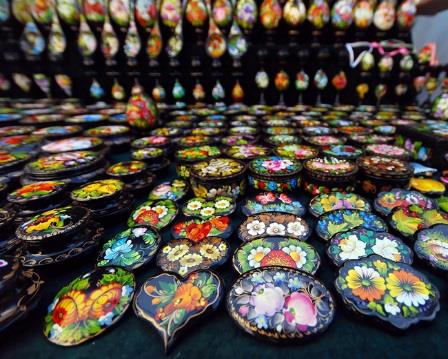 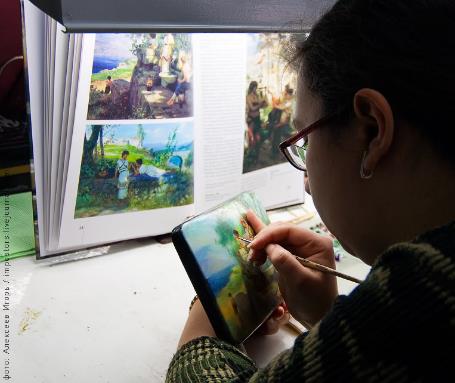 Современные сувенирные лаковые миниатюры
Лаковые миниатюры Палеха
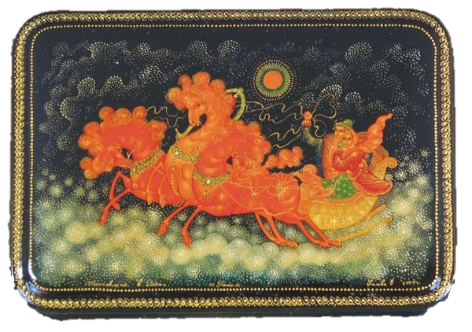 Палехская миниатюра — на-родный промысел в п.Палех Ивановской обл. Искусство Палеха вобрало принципы древнерусской живописи и народного творчества.
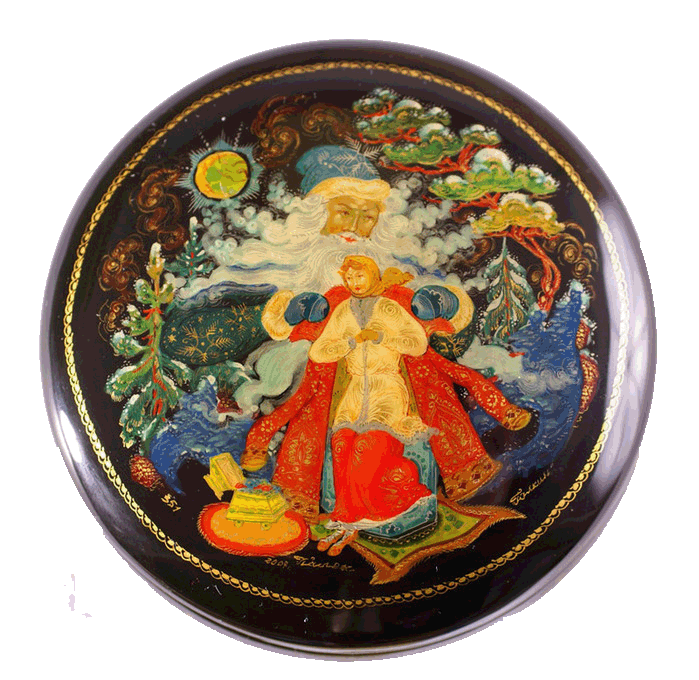 Палех. Тройка. Шкатулка
Темы произведений – крестьянский труд, хороводы, тройки, битвы, песенные и исторические сюжеты, сказки, былины. Мастера сочетают жи-вописные композиции с фор-мой миниатюрных шкатулок, ларцов, тарелок, коробочек и т.д.
Палех. Морозко. Шкатулка
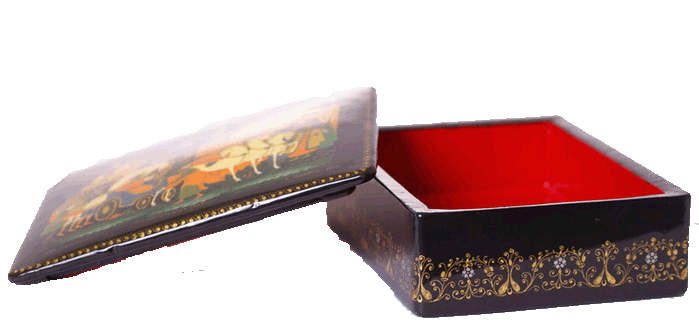 Отличительными чертами палехской школы являются: 
миниатюрное письмо; 
общий мягкий тон письма; 
многообразие элементов ком-позиции и их живописность;
узорчатость палатного письма;
разнообразие радужных сияний; 
деревья с натуральной листвой; 
пробелы краской, широкие и светлые, с резкой и очень тон-кой белой оживкой, а иногда золотом "в полуперо";
фоны разных тонов (вплоть до золотых)
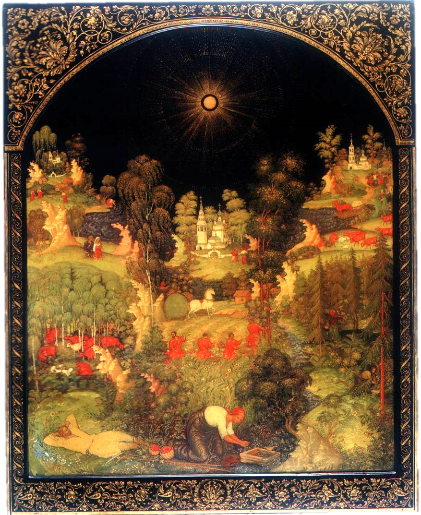 Палех. У родника. Пластина. 1992г.
Лаковые миниатюры Федоскино
Федо́скинская миниатю́ра — традиционная русская лаковая живописи на 
папье-маше, сложившаяся в конце XVIII в. в подмосковном селе Федоскино.
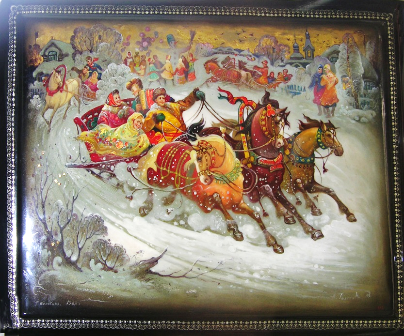 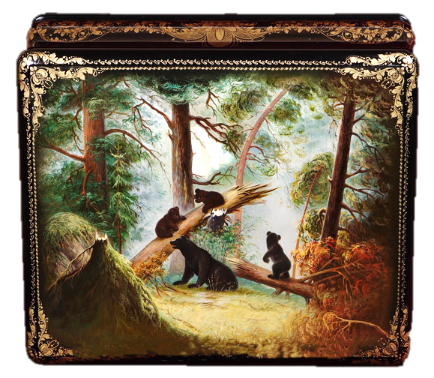 Федоскино. Тройка. Шкатулка
Популярные мотивы: тройки, чаепития за самоваром, сцены из крестьянской жизни. 
Из изделий мастеров ценились ларцы, расписанные 
сюжетами из картин 
известных художников.
Федоскино. Шкатулка. Миниатюра на сюжет картины Шишкина.
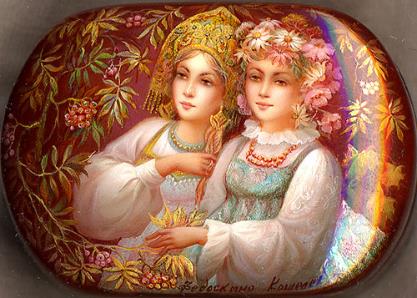 Отличия Федоскинской живописи:
используются масляные краски, а в Палехской, Холуйской и Мстёрской - яичная темпера, 
реалистическая живопись, 
трёхслойное письмо,  позволяет достичь эффекта глубины и объёма. Портреты людей выглядят реалистично, "как живые", в пейзаже и сюжетных сценах чувствуется "воздух".
Федоскино. Подружки. Шкатулка.
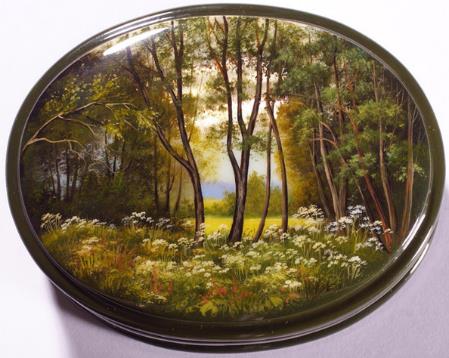 Федоскино. Пейзаж. Шкатулка.
Лаковые миниатюры Мстёры
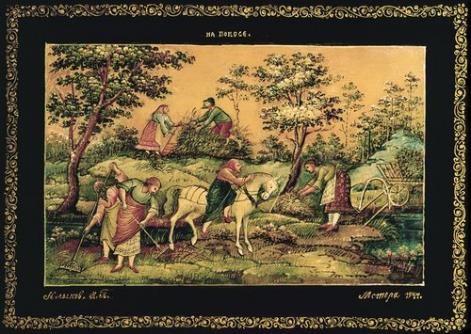 Мстёра - большое село во Владимирской обл., в 110км от г. Владимира. Мстёрские мастера создали свой стиль лаковой миниатюры и на изделиях из папье-маше.
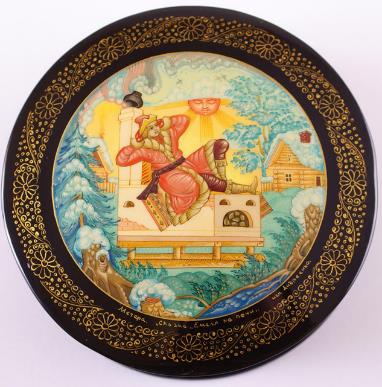 Мстера. На покосе. 1944г.
Сюжеты миниатюр: сказки, былины,  истории. Изображение миниатюры развертывается 
на фоне нежных, красочных пейзажей, люди, животные, птицы — часть этого живописного пейзажа.
Мстера. Емеля на печи. Шкатулка.
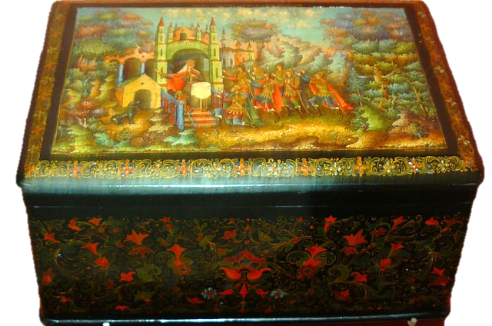 Отличительные черты мстёрской школы: 
вобрала в себя многие особенности иконописи.   
не используется черный лак в качестве фона. Грунтуют поверхность крышки белилами и пишут  сюжеты так, что черными остаются только поля;
В конце работы поля заполняют орнаментальной каймой.
Мстера. Шкатулка.
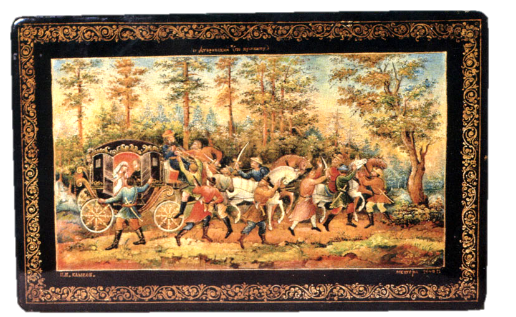 Мстера. Дубровский. Шкатулка. 1940г.
Лаковые миниатюры Холуя
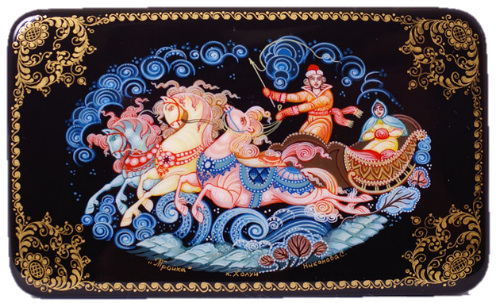 Холуйская лаковая миниа-тюра зародилась в с.Холуй Ивановской обл. Миниатюры исполняют с использованием специ-альных темперных красок.
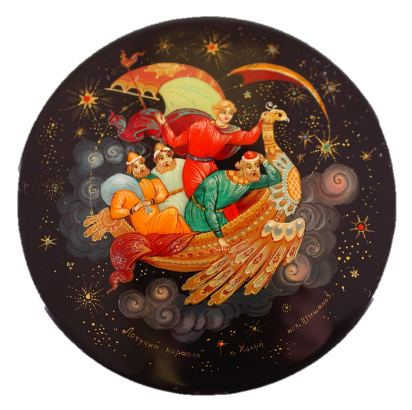 Холуй. Летучий корабль. Шкатулка
Миниатюрам Холуя свойственна живописная «картинность»: их колорит чист и ярок, а золотой орнамент служит естественным переходом от живописи к плоскости предмета.
Холуй. Тройка. Шкатулка
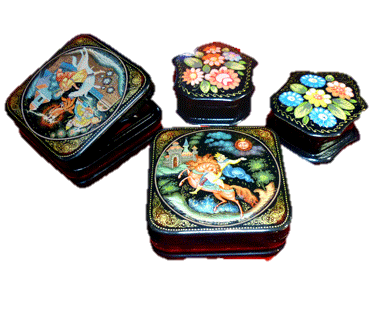 Особенности Холуя:
крупный, приближённый пейзаж;
крупные и немногочис-ленные фигуры;
пропорции их удлинённые, но силуэты мягче и формы объёмнее;
рисунок проще, не так детально проработан; 
больше насыщенных тёмных цветов: зеленых, коричневых, синих;
контрастные сочетания тёплых и холодных тонов;
золото используется, где оно оправдано.
Холуй. Шкатулки
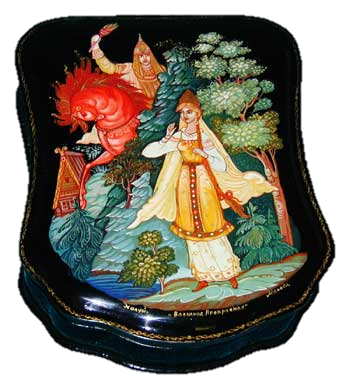 Сравните. 
Что общего? Чем различаются?
Снегурочка
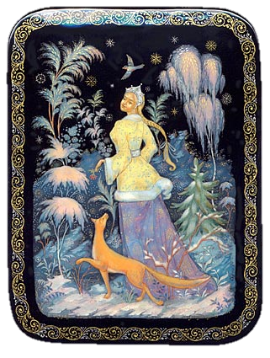 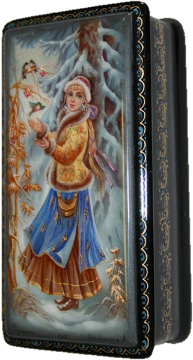 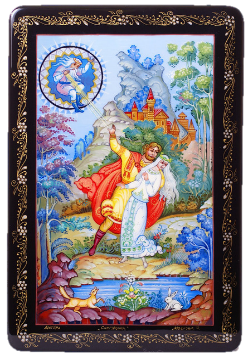 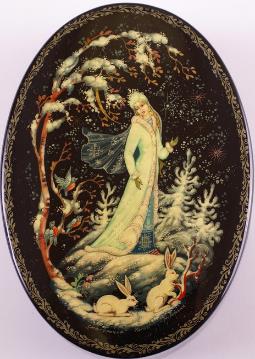 Палех
Федоскино
Мстера
Холуй
Золотая Хохлома
Яркое явление русского народного промысла – Золотая Хохлома – декоративная роспись деревянной посуды и мебели. Этот традиционный художественный промысел возник в XVII в. в Нижегородской губернии и получил  название от крупного торгового села Хохлома, куда на торги свозились все деревянные изделия.
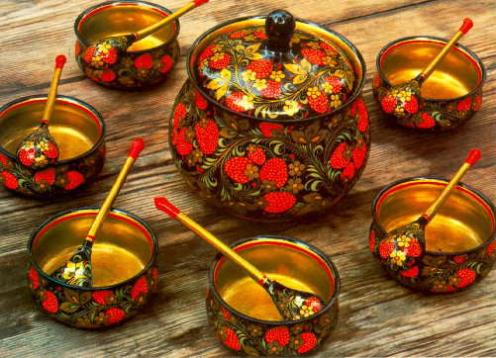 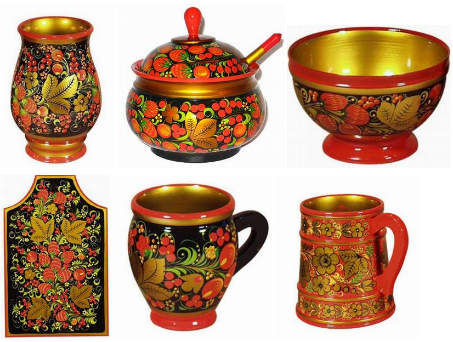 Расписывали посуду растительным узором; простым орна­ментом; травкой и ягодами на веточке и необычными цветами. Сочетание золотого, черного и красного прида-вало изделию нарядность, праздничность. Славились ковши с удобной ручкой или в форме птицы-утицы.
Развивается этот промысел и в наши дни во Владимирской и Нижегородской областях.
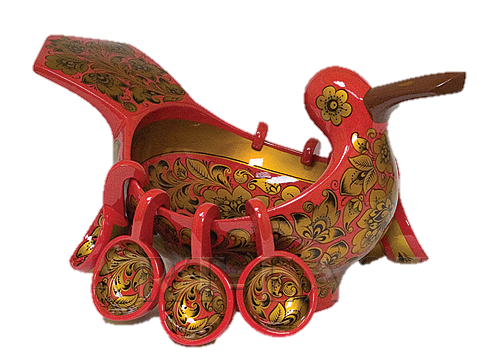 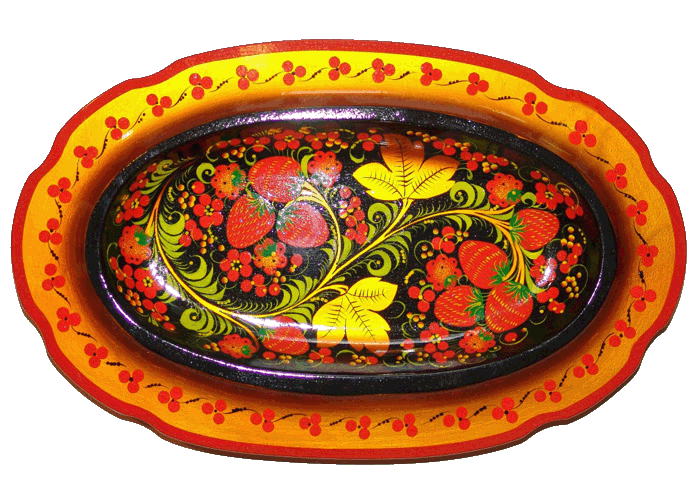 Ковш-утка с навесными ковшами
Финифть
Среди промыслов выделим еще направление финифть. Город Ростов славится финифтью – дивной росписью по эмали. Белоснежные пластинки из стекловидных сплавов, обожженные при высокой температуре, тверды как камень, а роспись на них драгоценно сияет.
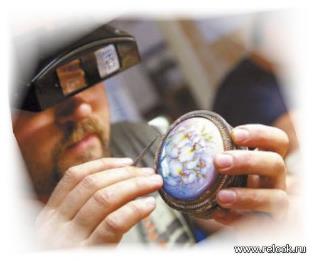 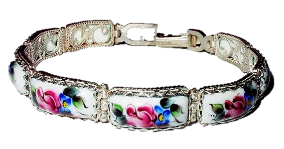 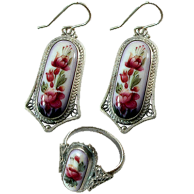 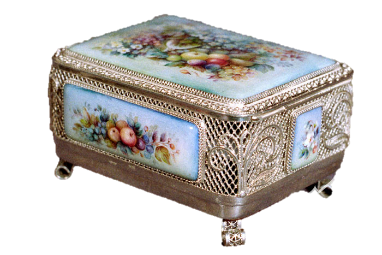 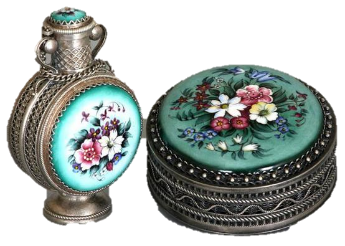 Литература.
Учебник «Мировая художественная культура». 7-9 классы: Базовый уровень.  Г.И.Данилова. Москва. Дрофа. 2010 год.
Мир художественной культуры (поурочное планирование), 8 класс. Ю.Е.Галушкина. Волгоград. Учитель. 2007 год.
http://reznoe7.ru/rez-ba-po-kosti.html
http://students.uni-vologda.ac.ru/pages/pm10/sna/gzhel.html
http://www.lacquerbox.ru/
http://promisly.ru/nhp/khokhlomskaya-rospis-semenov
http://finifty.ru/